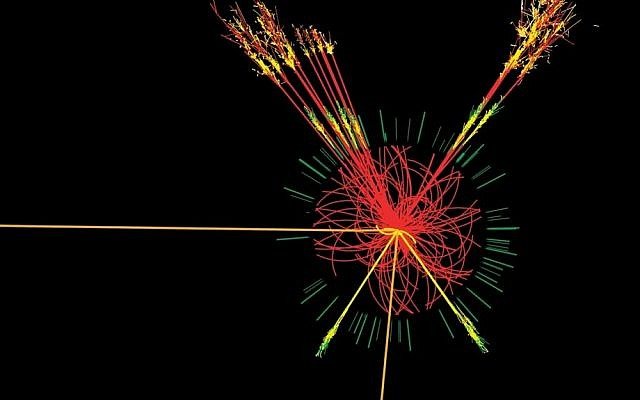 Scintillator Tile Aging Studies for the Electron Ion Collider (Update)
Jerad Johanningmeier
Advisor: Dr. Megan Connors
9/6/2024
Objectives
How does aging affect the performance of the scintillator tiles?


Tile Testing:
Monitor the performance of scintillator tiles over time and ensure that they will maintain consistent performance for their reuse in ePIC.

Tile Baking:
By baking tiles we can accelerate their aging, allowing us to measure how they will perform in the future.
2
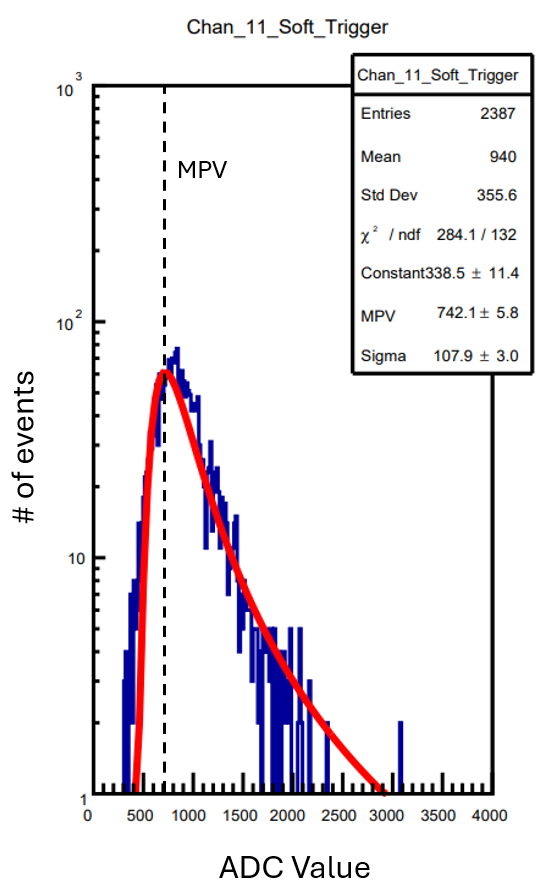 Recap
Tile Testing:

10 Tiles are attached to SiPMs on a test bench and data is collected via ROOT program. (Top and bottom tiles are reference tiles)

The performance of the tiles is determined by a Performance Ratio (PR).



MPV is the peak of a Landau distribution fitted to a histogram of events vs. ADC.
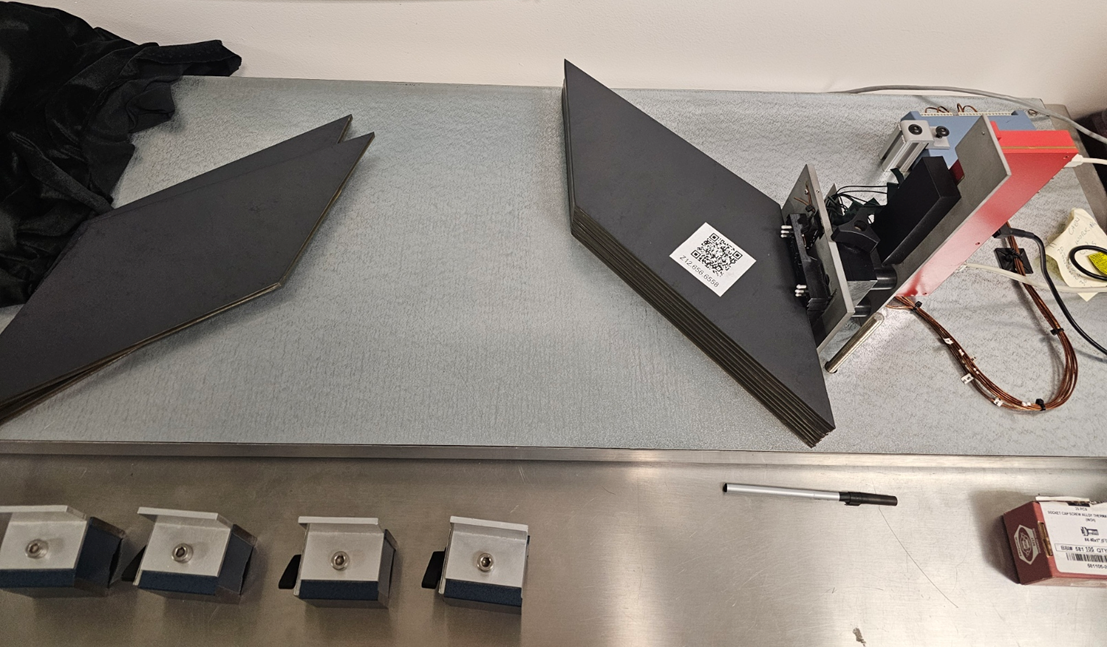 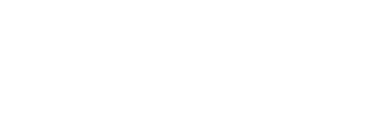 3
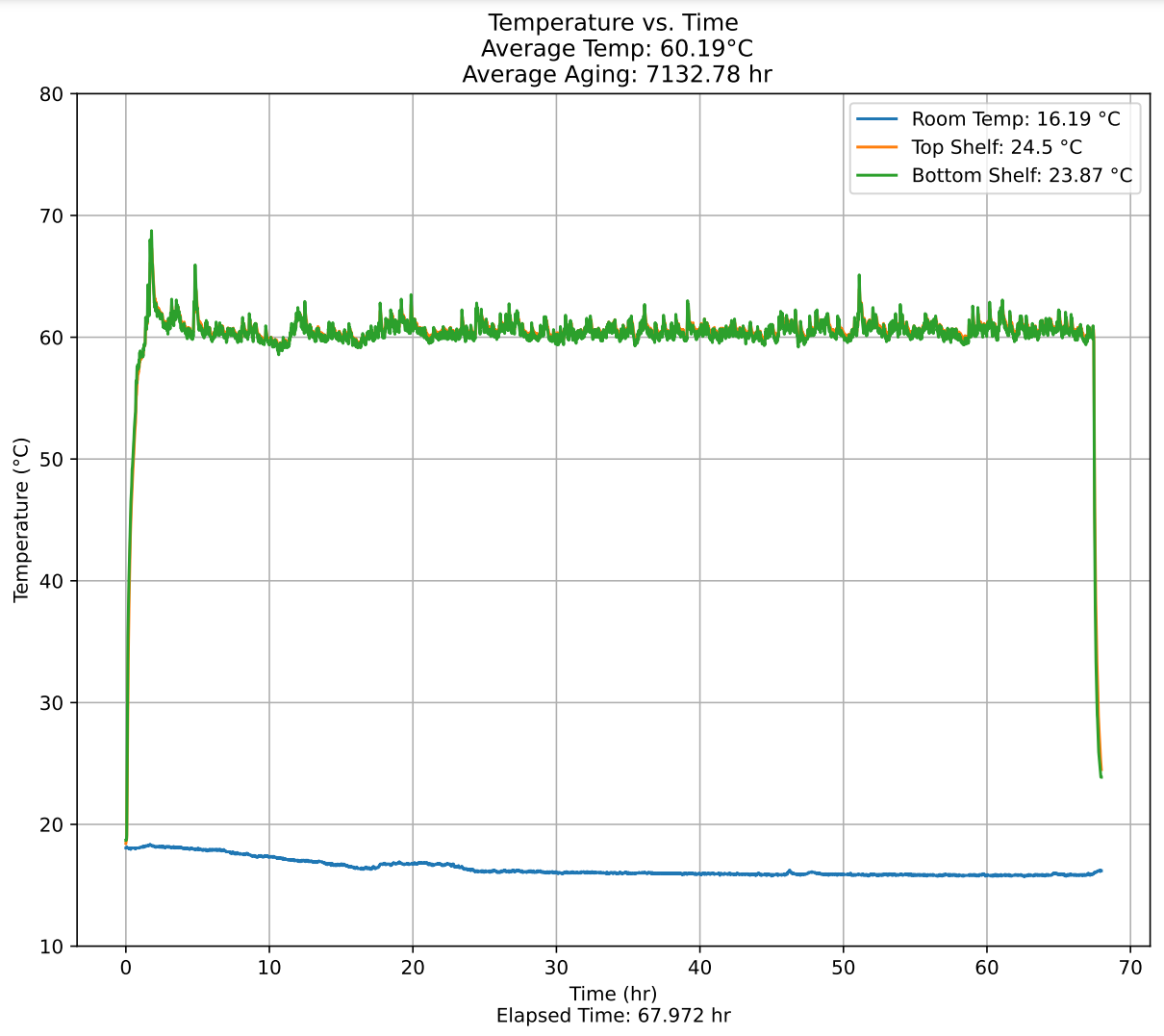 Recap
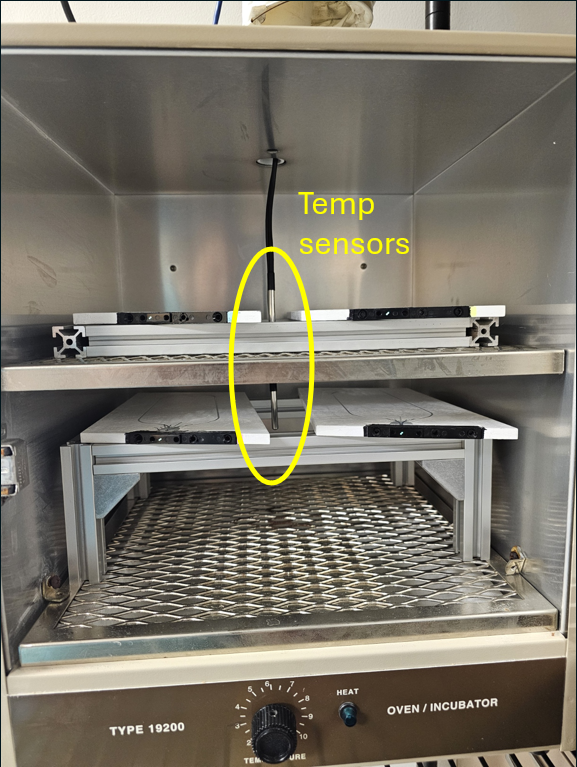 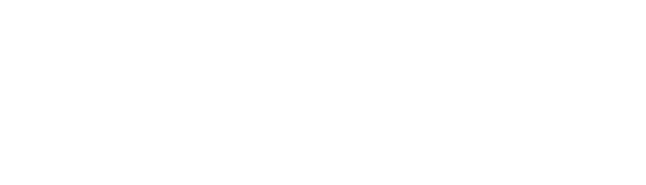 4
5
Current Results
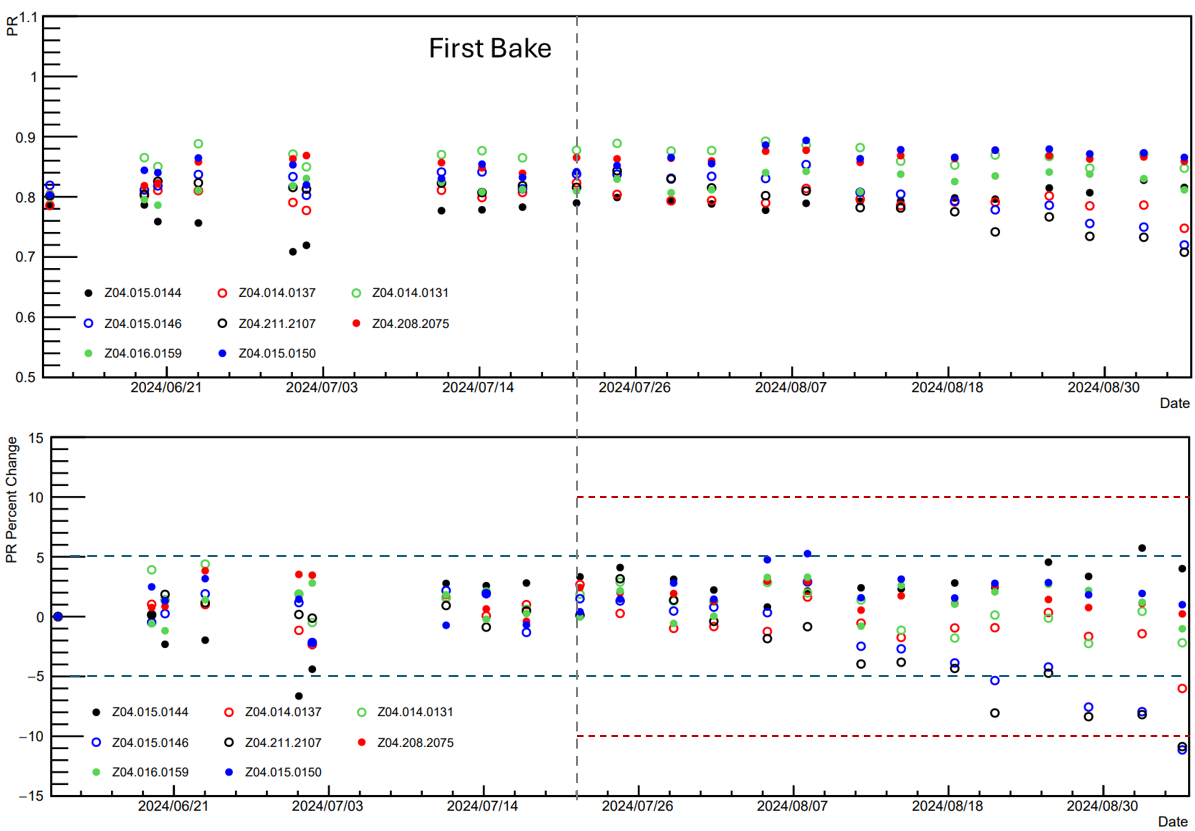 *open circles are baked tiles*
Total aging: 96516.33 hr 
(11.02 years)

Bottom shelf tiles have shown change beyond -10% (Closest to the heating element in the oven)
Top shelf tiles are trending beyond a -5% change as of the latest test (9/5/24)
Despite similar temps on each shelf, the bottom shelf tiles seem to be degrading faster
6
[Speaker Notes: Previous data point was at 10.2 years]
ATLAS Baking Study
Two samples were kept at a temperature of 70°C for 25 days with intermittent breaks for measurements (approx. 16 years of aging)

This study concluded the total deterioration caused by natural aging should not exceed10% after 10 years of operation
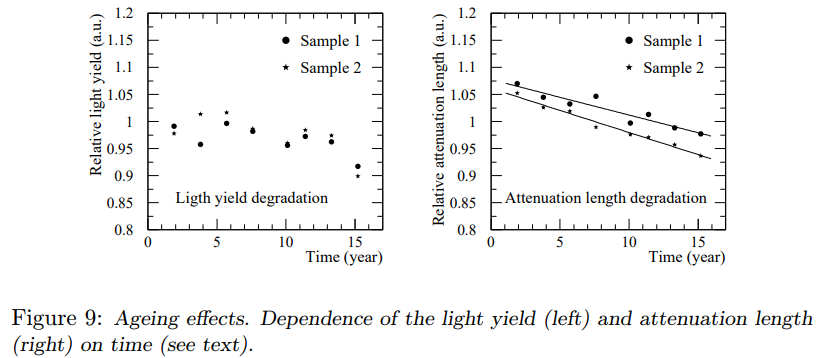 J. Abdallah, et al., The production and qualification of scintillator tiles for the ATLAS hadronic calorimeter, ATLAS note ATL-TILECAL-PUB-2007-010, (2007)
7
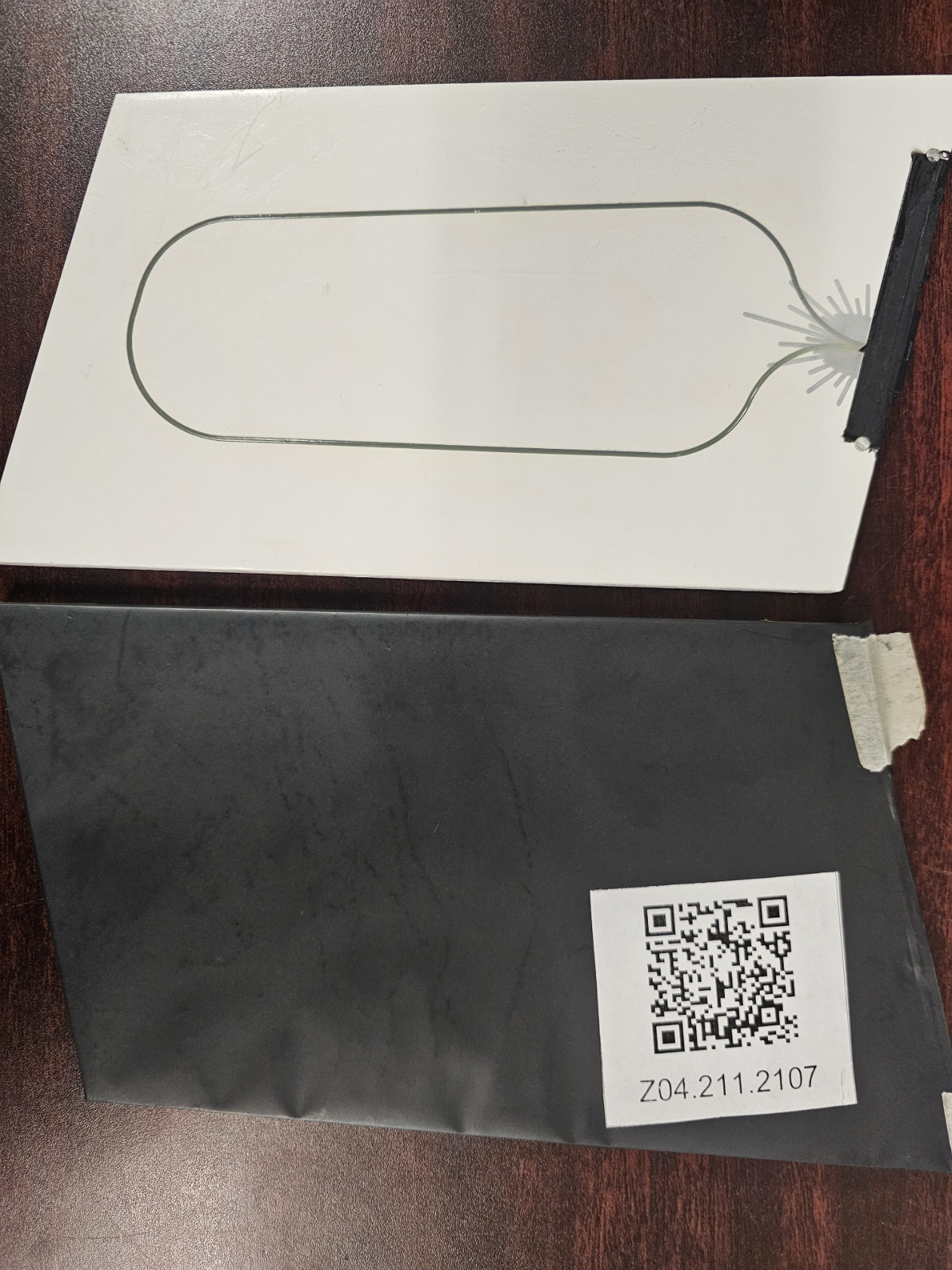 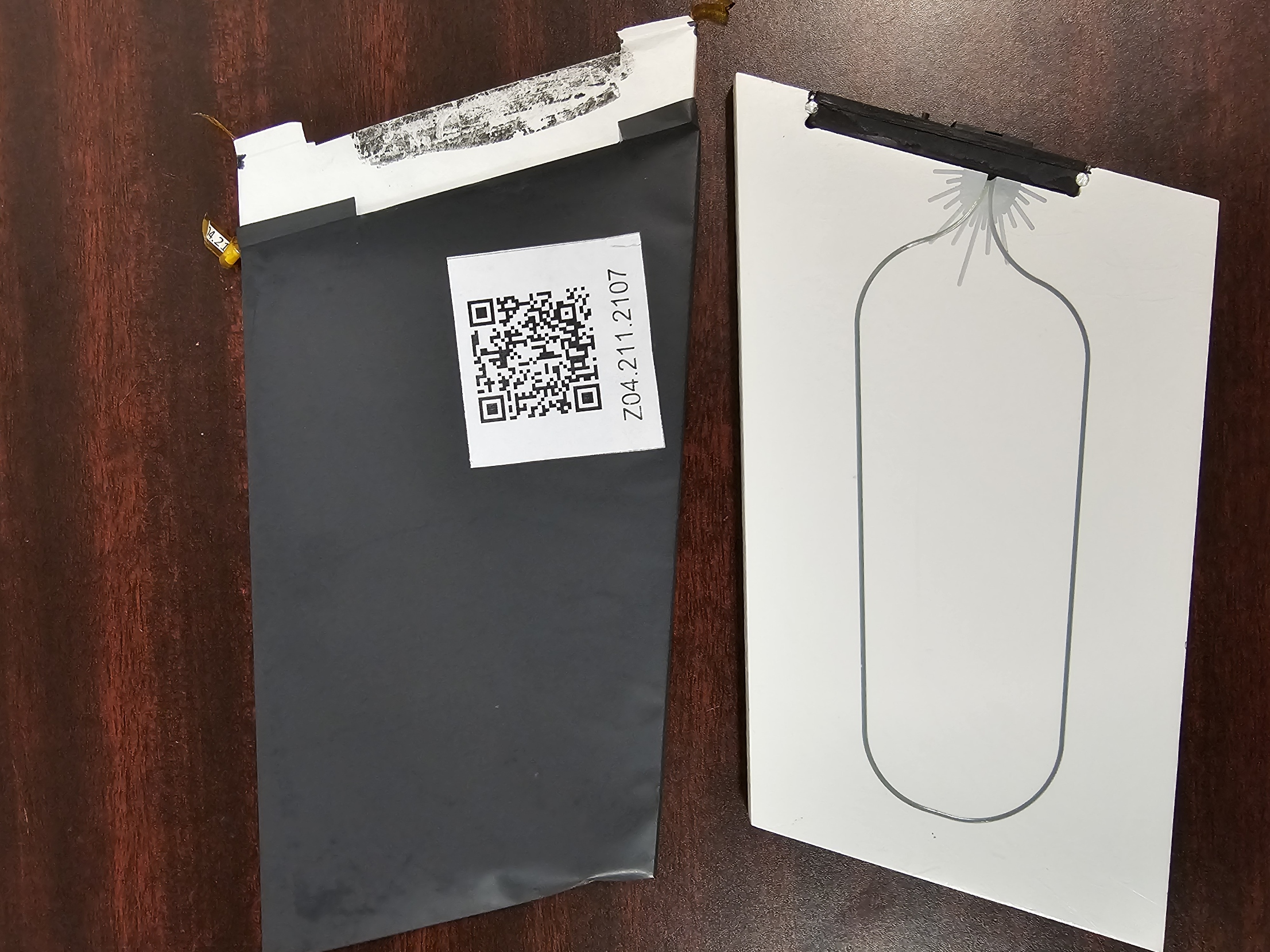 7/12/24
9/2/24
Yellowing around the fiber groove was observed on the most recent tests.
8
Summary
Results are showing signs of degradation after 10 years of aging, similar to the ATLAS study.

New complications to be solved/understood:
Oven temp spikes
Tile yellowing
Tile position in oven affecting its degradation rate despite similar temperatures
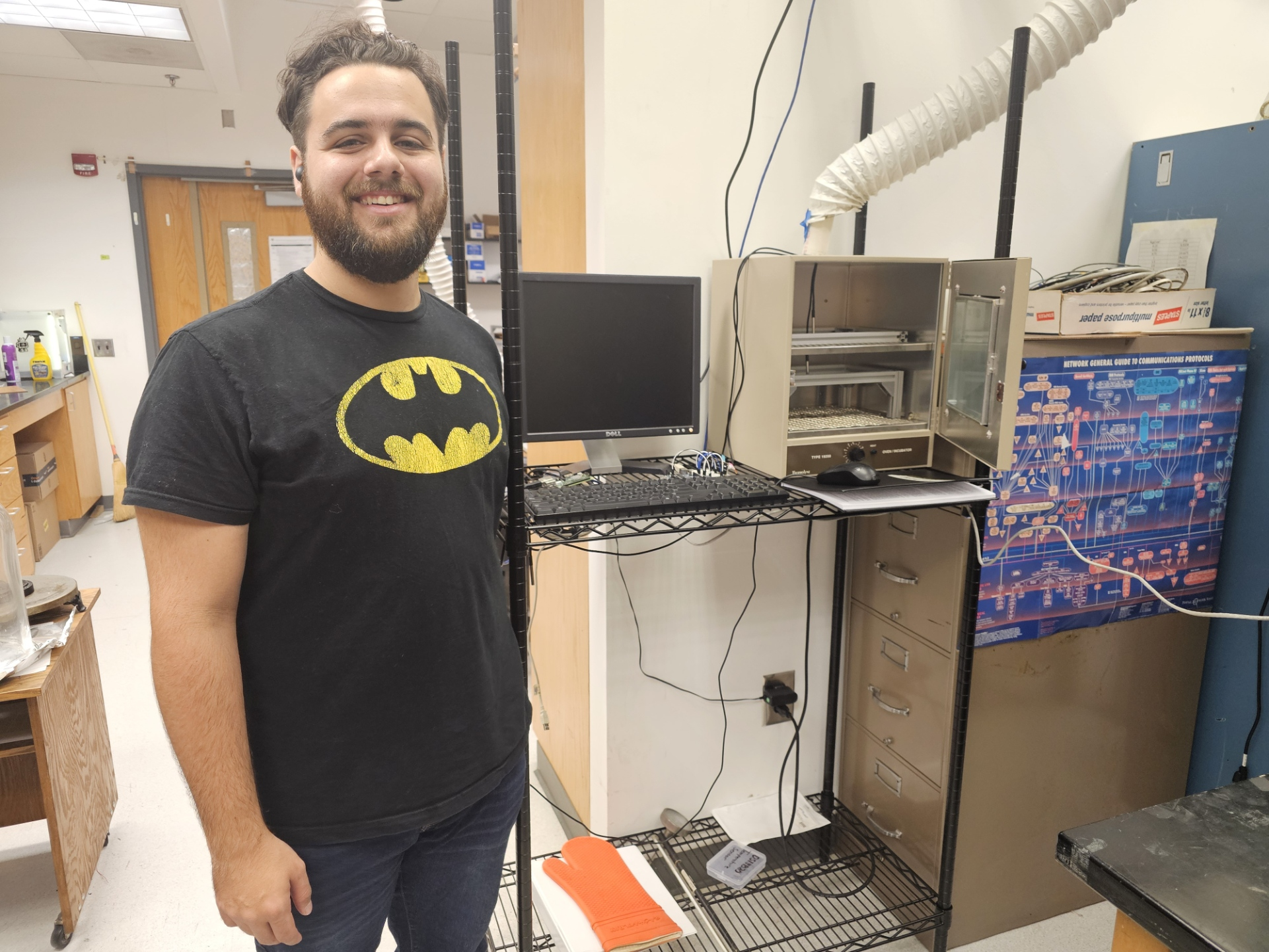 9
Refrences
[1]    J. Abdallah, et al., The production and qualification of scintillator tiles for the ATLAS hadronic calorimeter, ATLAS note ATL-TILECAL-PUB-2007-010, (2007) 
[2]    Aidala, C.A. Design and Beam Test Results for the sPHENIX Electromagnetic and Hadronic Calorimeter Prototypes. arXiv:1704.01461 [physics.ins-det] (2017)
[3]    J. Tutterow, Aging Studies of sPHENIX Hadronic Calorimeter Scintillating Tiles (2021)
[4]    S. Ali, Effects of aging on scintillating hadronic calorimeter tiles (2018)
10
Questions?
11